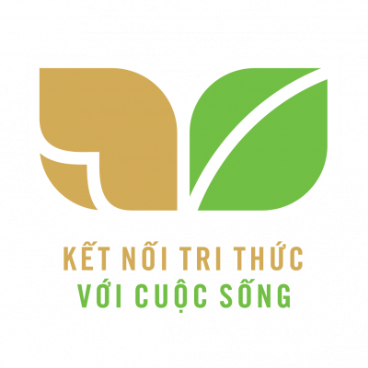 TIẾNG VIỆT 1
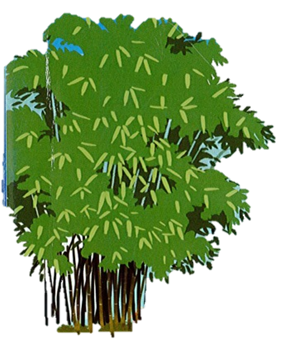 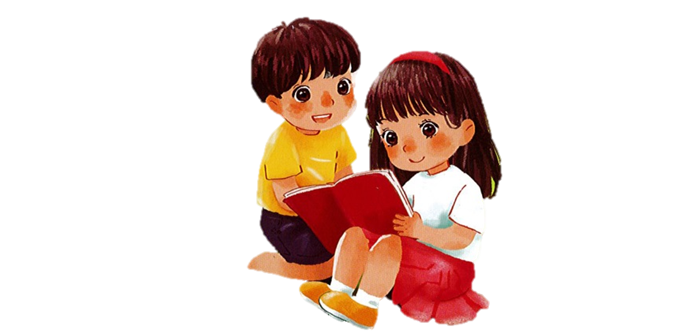 Chim khướu biết bắt chước tiếng người.
ươu
ươi
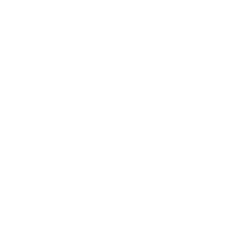 Bài
69
ươi  ươu
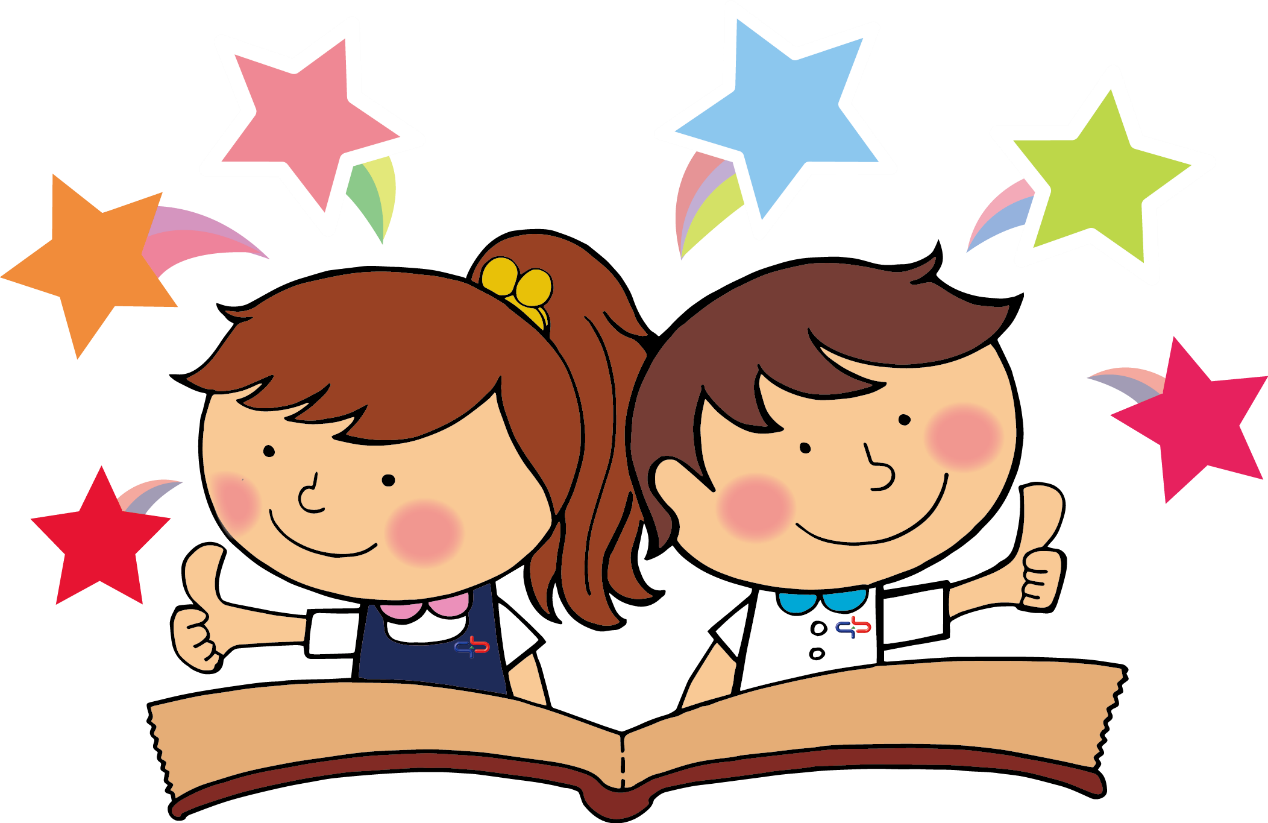 S/150
[Speaker Notes: Tác giả bộ ppt Toán + TV1: Phan Thị Linh – Đà Nẵng
Sđt lh: 0916.604.268
+ Zalo: 0916.604.268
+ Facebook cá nhân: https://www.facebook.com/nhilinh.phan/
+ Nhóm chia sẻ tài liệu: https://www.facebook.com/groups/443096903751589
Hãy liên hệ chính chủ sản phẩm để được hỗ trợ và đồng hành trong suốt năm học nhé!]
ươ
i
ươ
ươi
ươu
u
Đọc
2
ng
ươi
ngươi
̀
ươi
ươi
ươi
ươi
bưởi
cười
lưới
mười
ươu
ươu
ươu
ươu
bướu
hươu
khướu
rượu
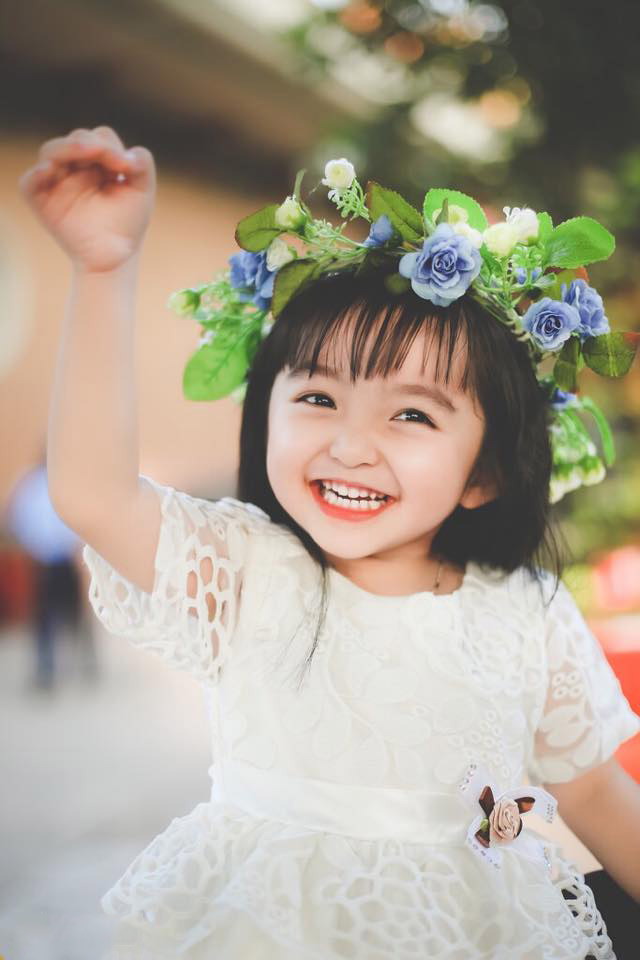 tươi cười
ươi
ươi
[Speaker Notes: Hay còn gọi là CHIM ĐA ĐA]
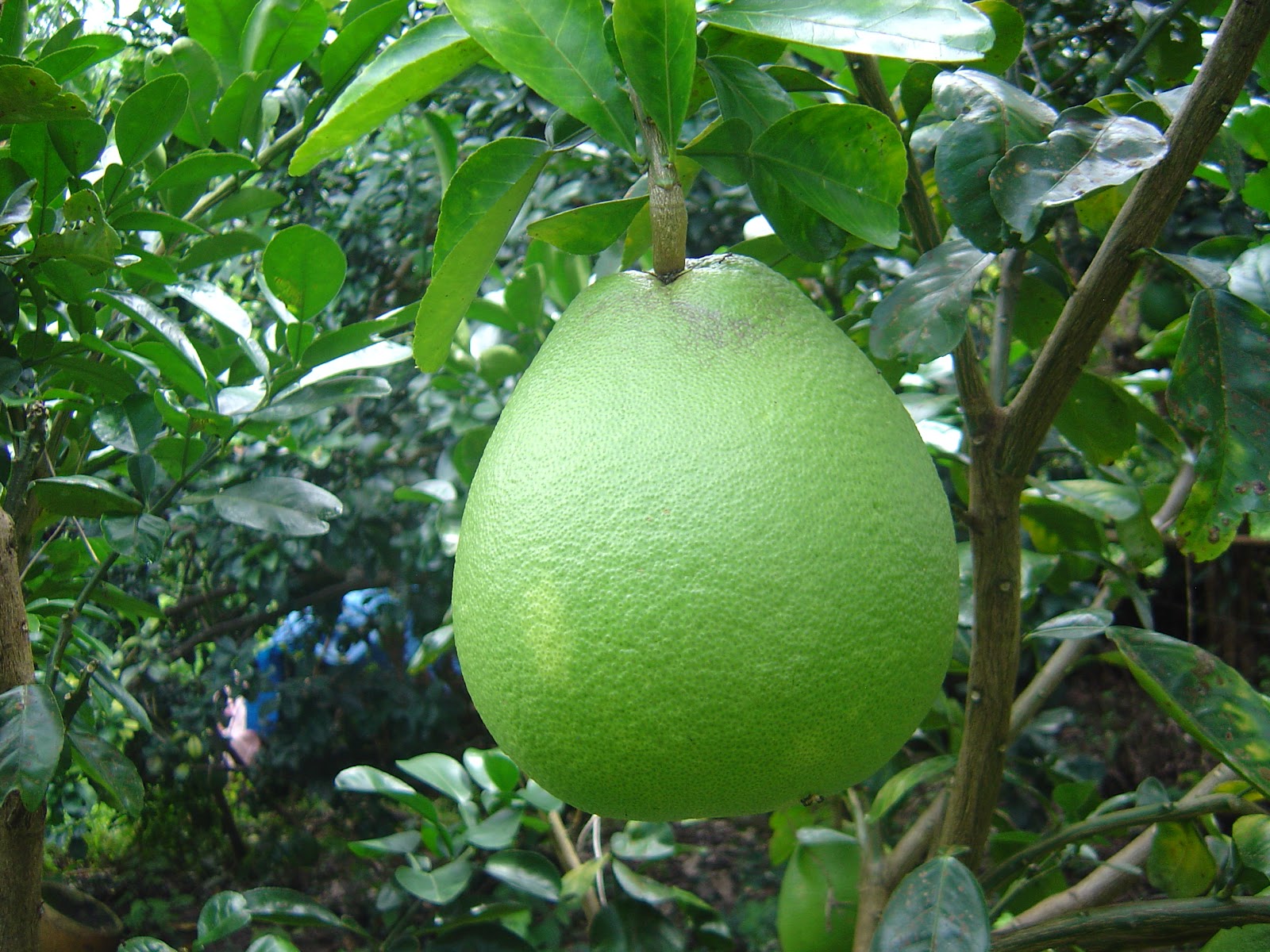 ươi
quả bưởi
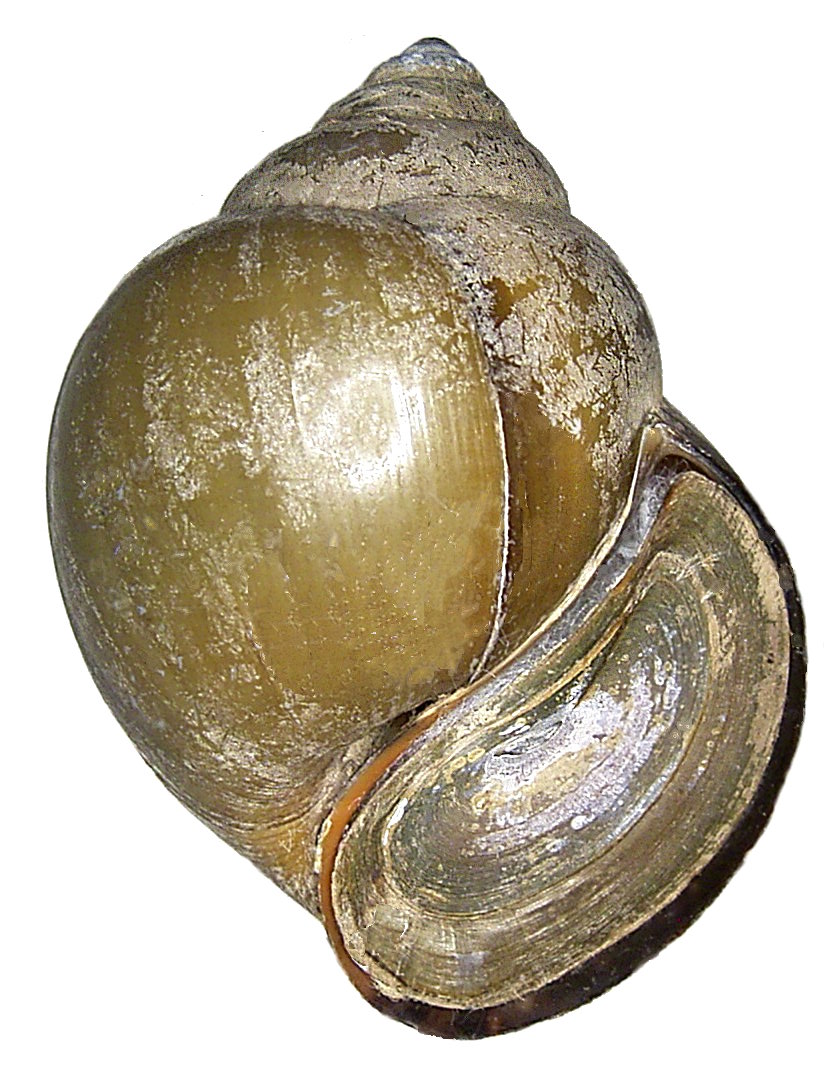 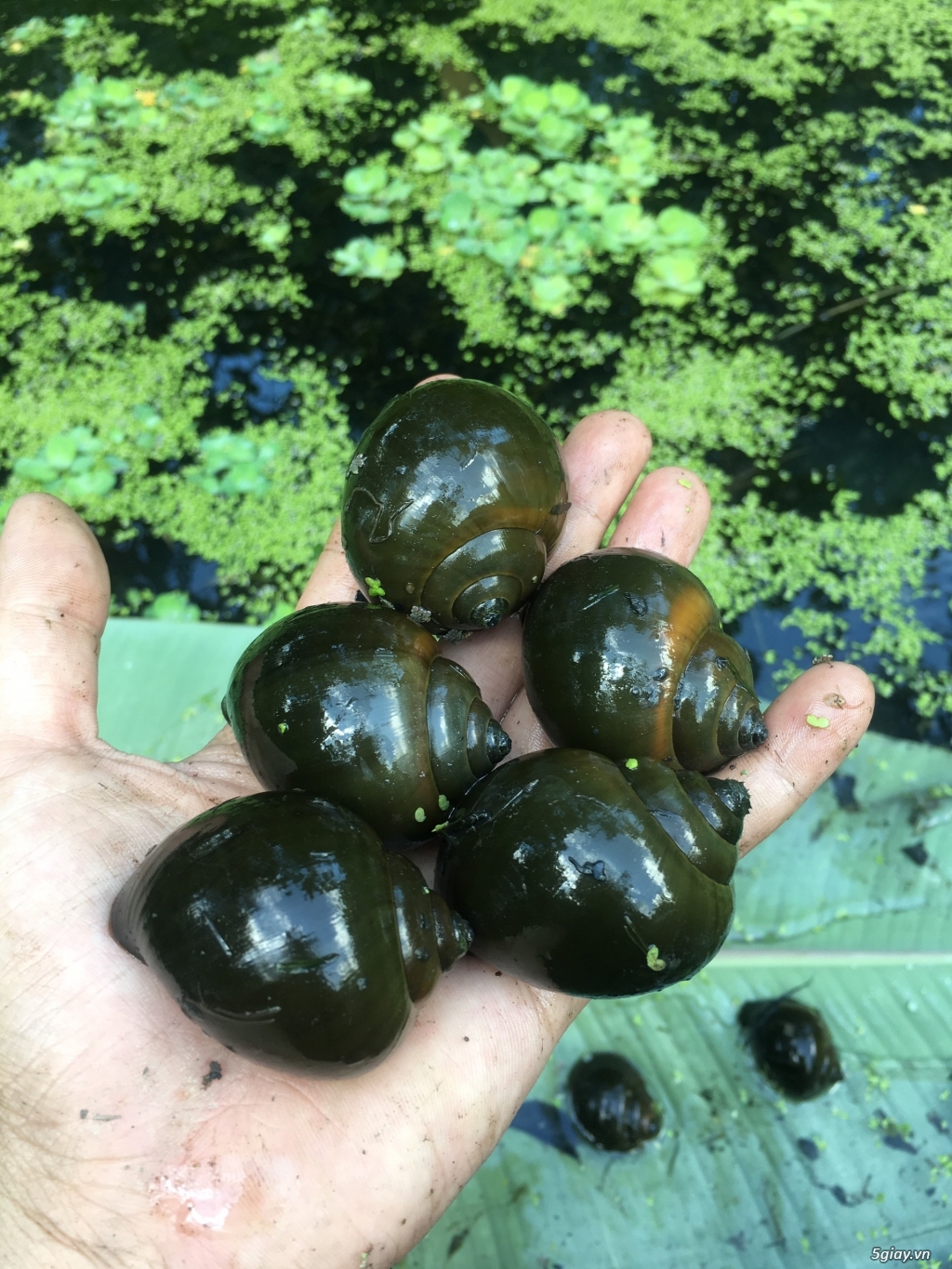 ốc bươu
ươu
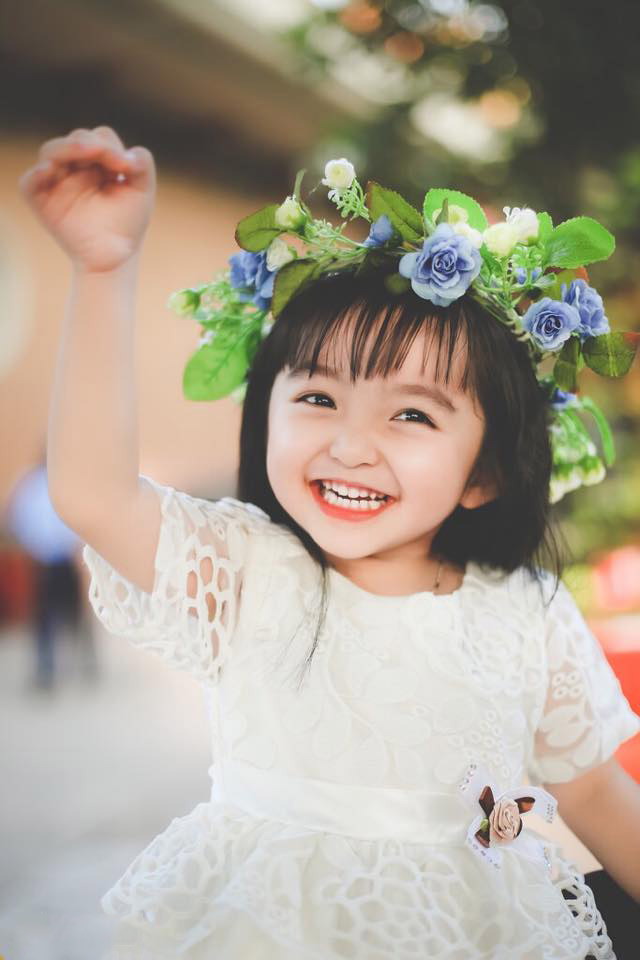 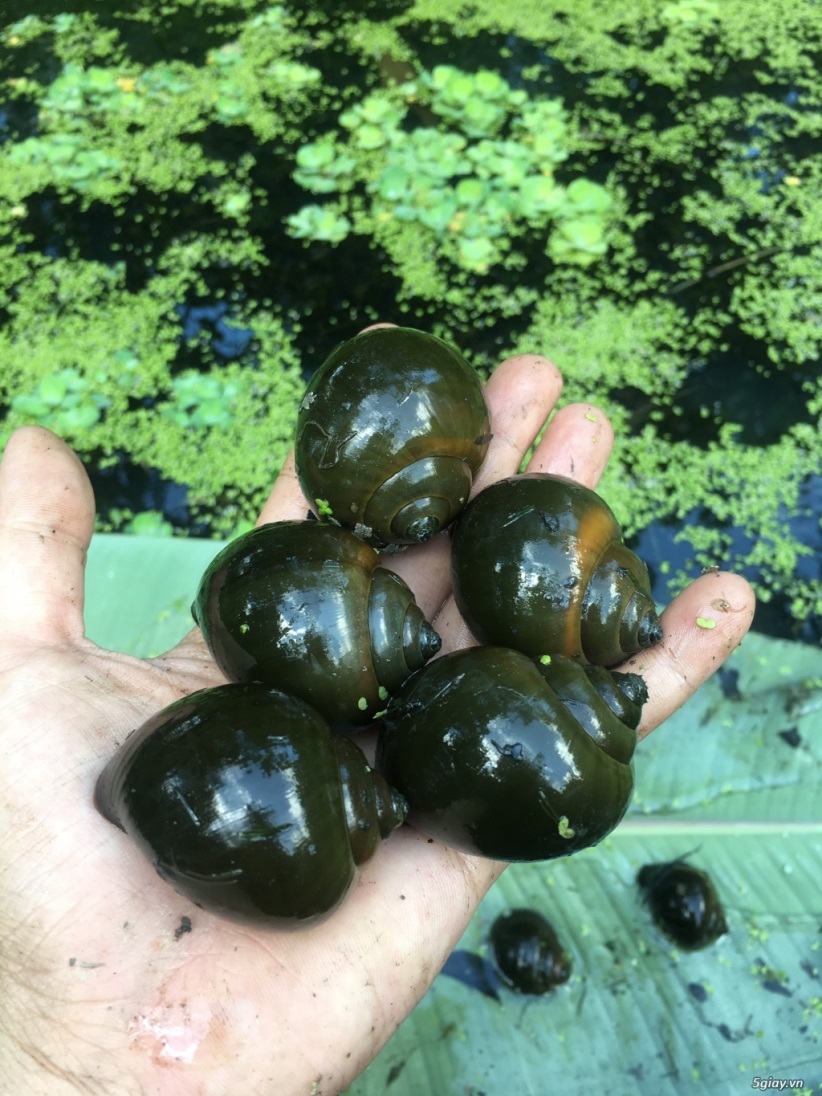 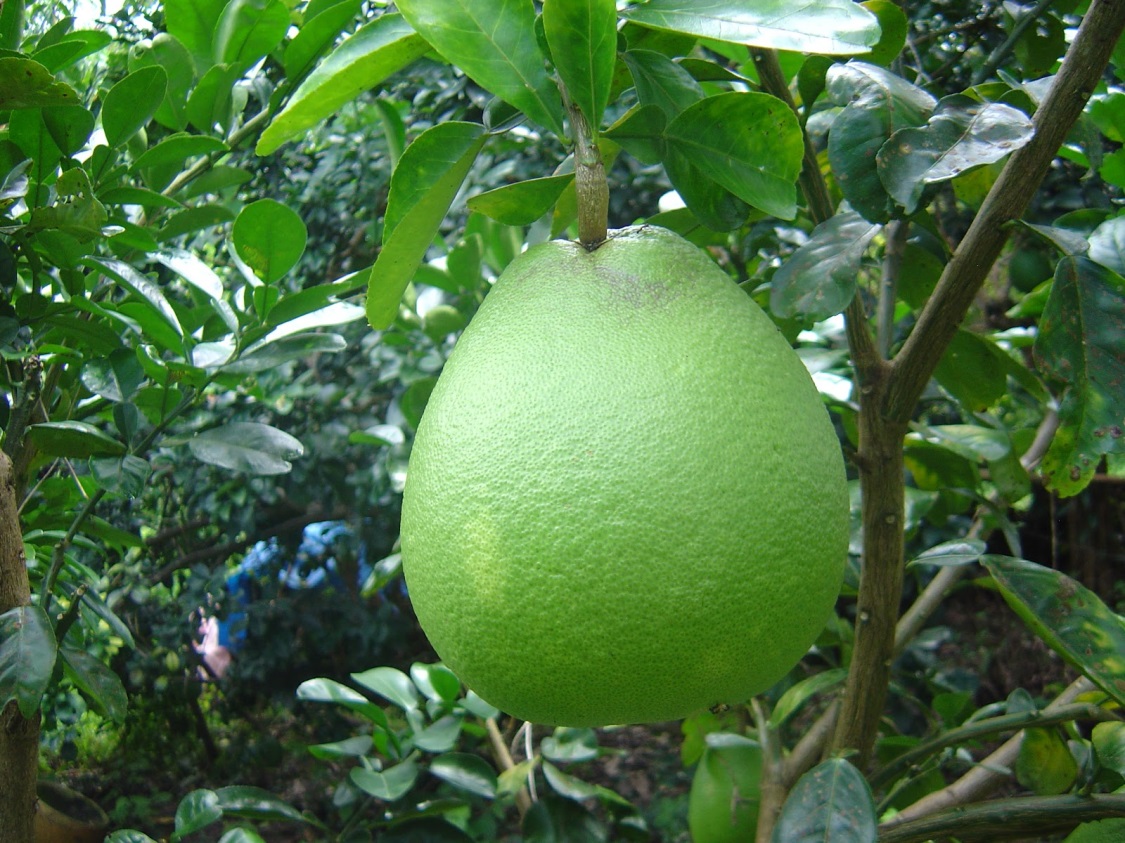 tươi cười
quả bưởi
ốc bươu
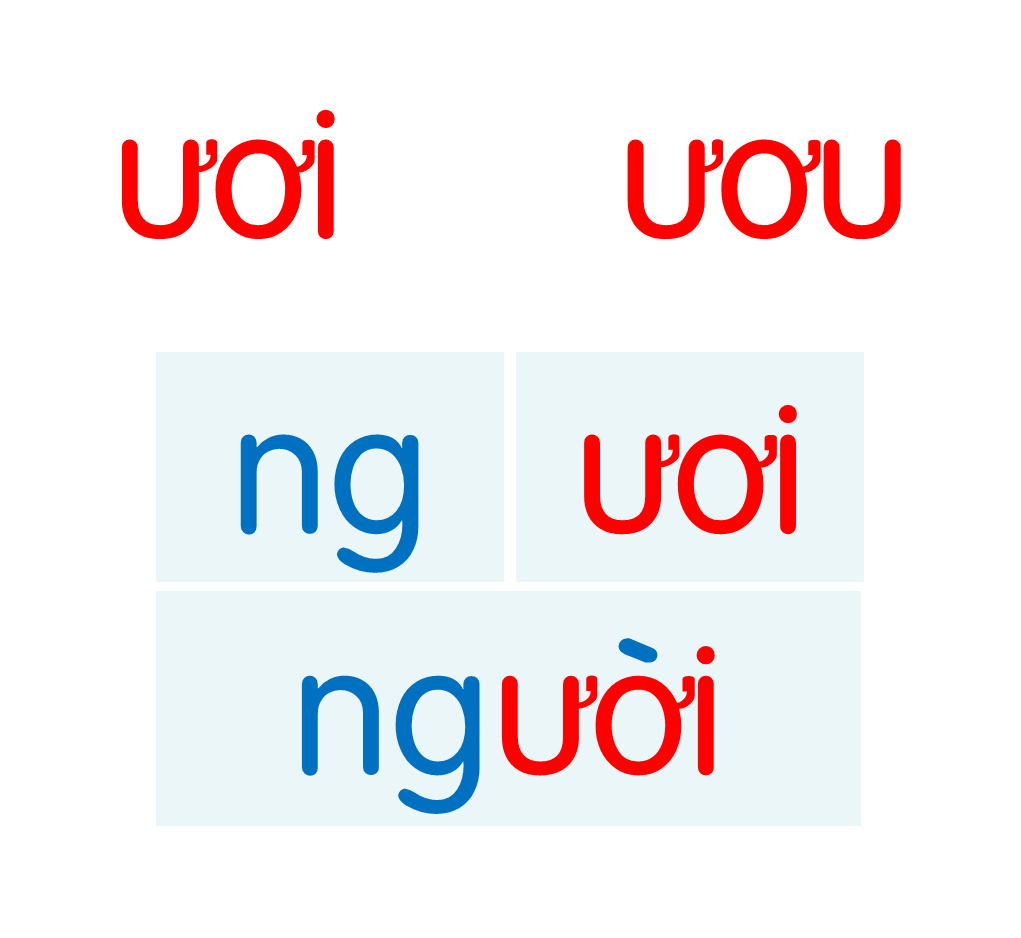 bưởi
cười
lưới
mười
bướu
hươu
khướu
rượu
tươi cười
quả bưởi
ốc bươu
[Speaker Notes: Ôn lại]
Hướng dẫn viết bảng
4
ŔΠ
ŔΫ
Hướng dẫn viết bảng
4
ǇưΠ
λΰΫ
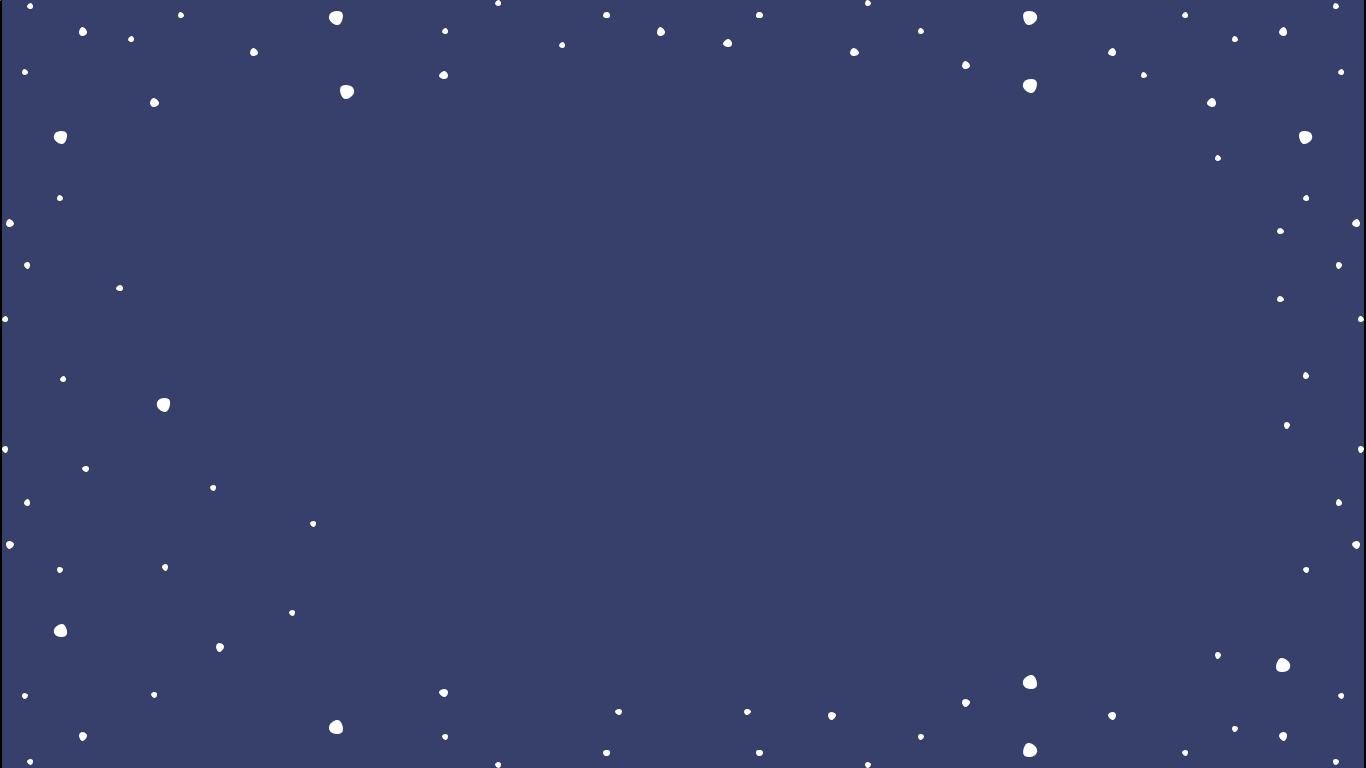 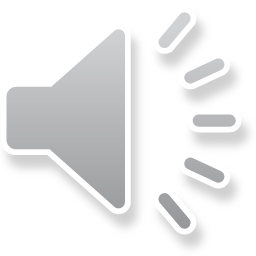 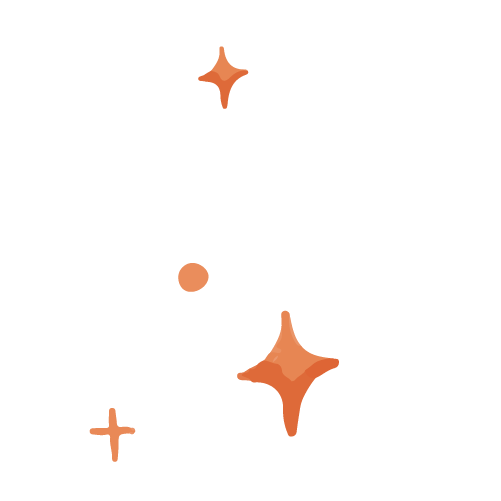 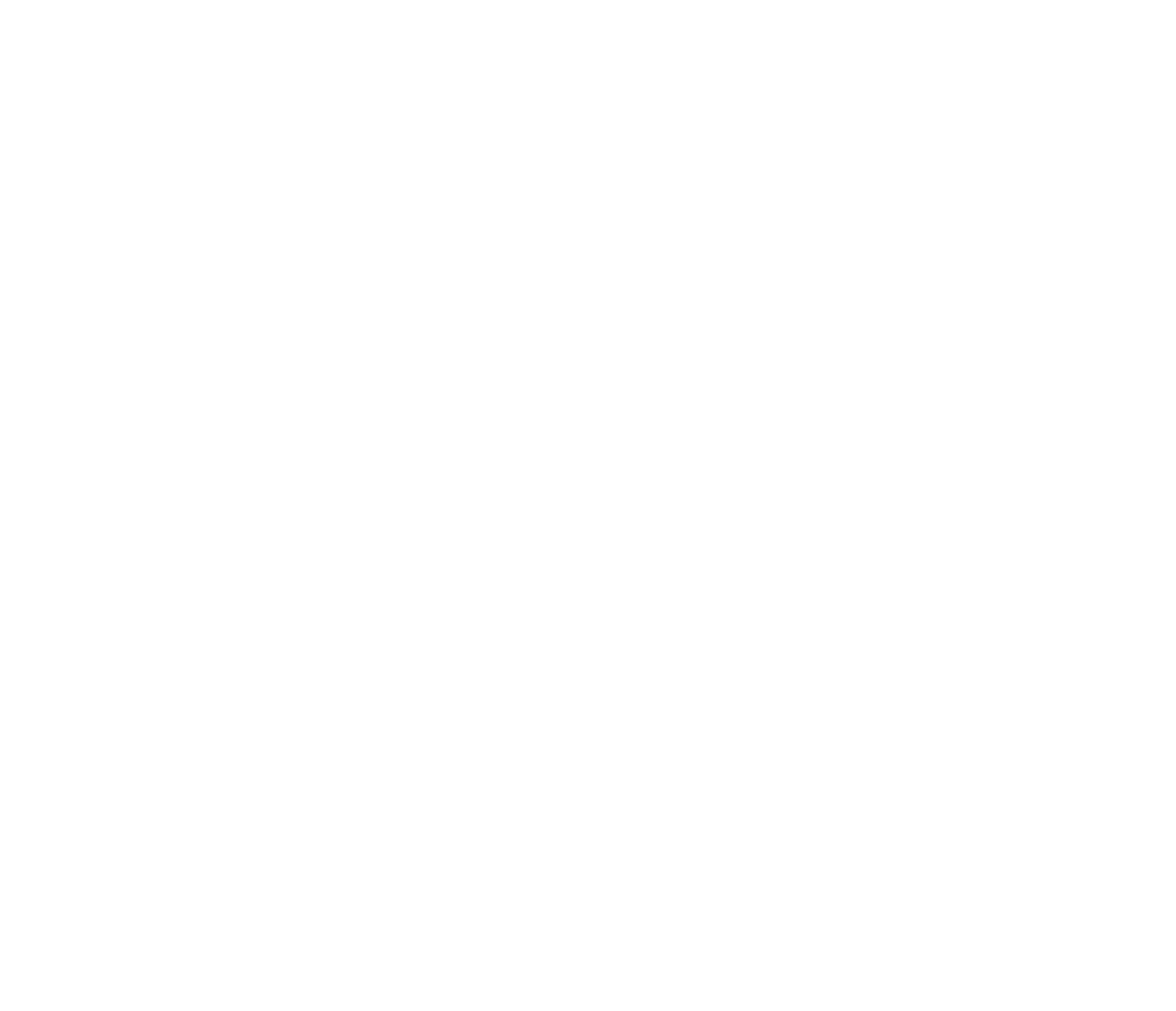 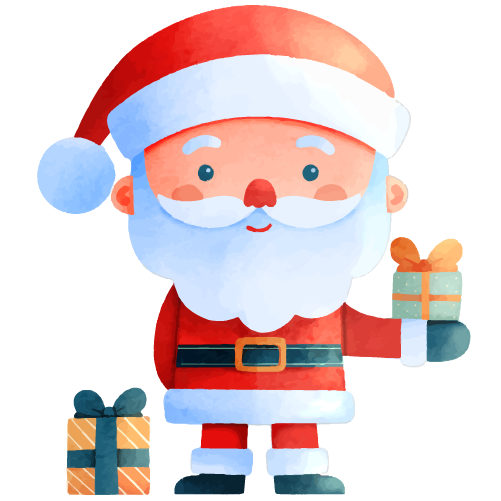 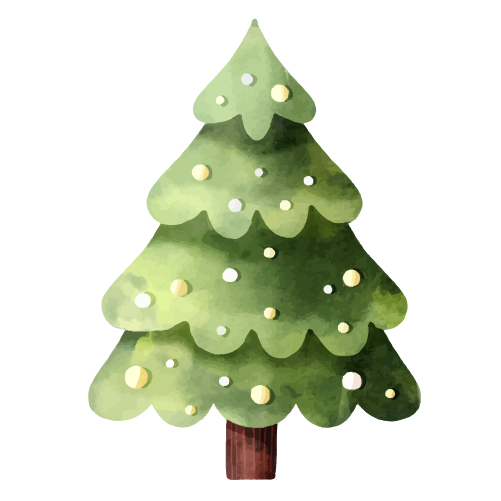 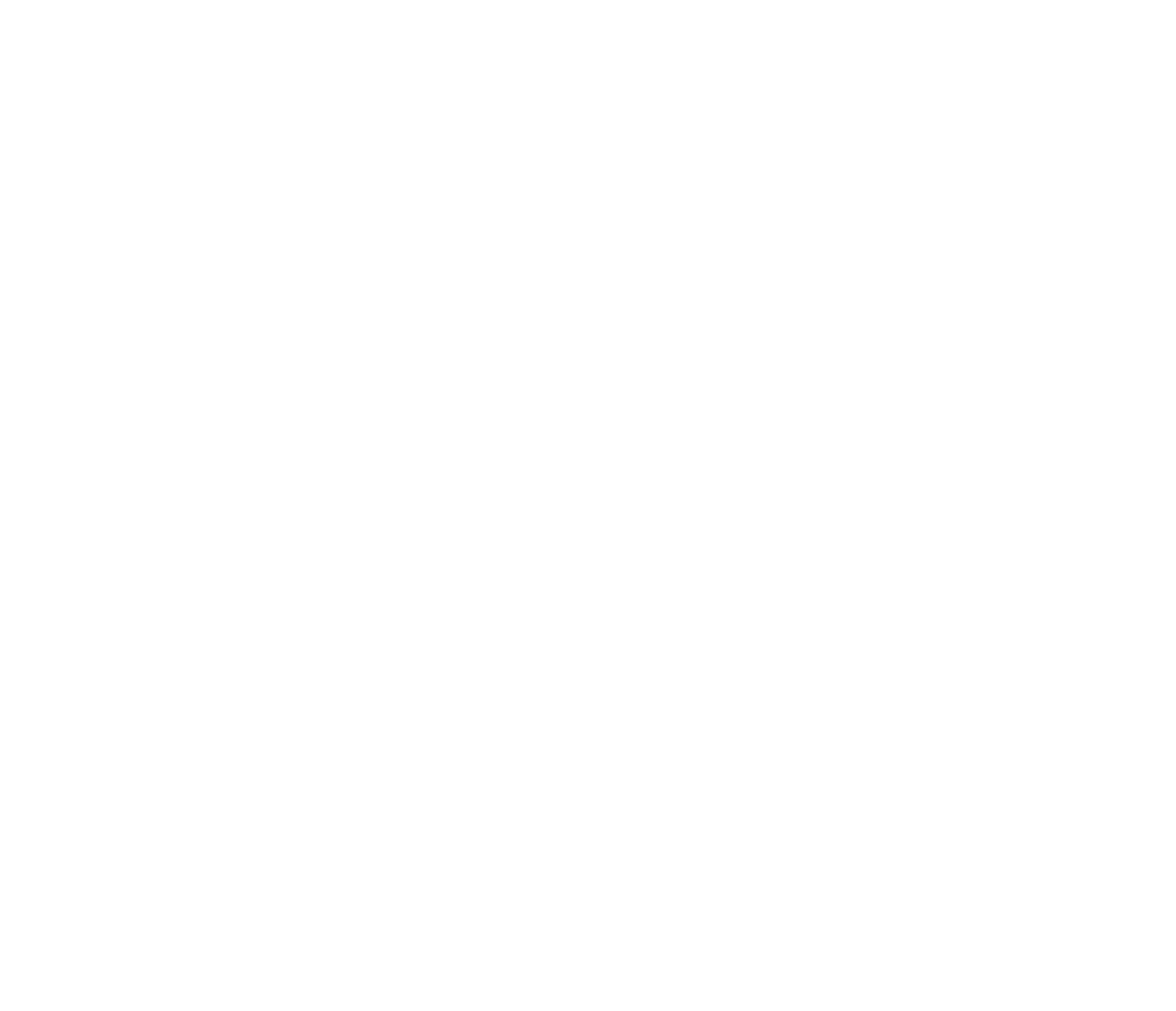 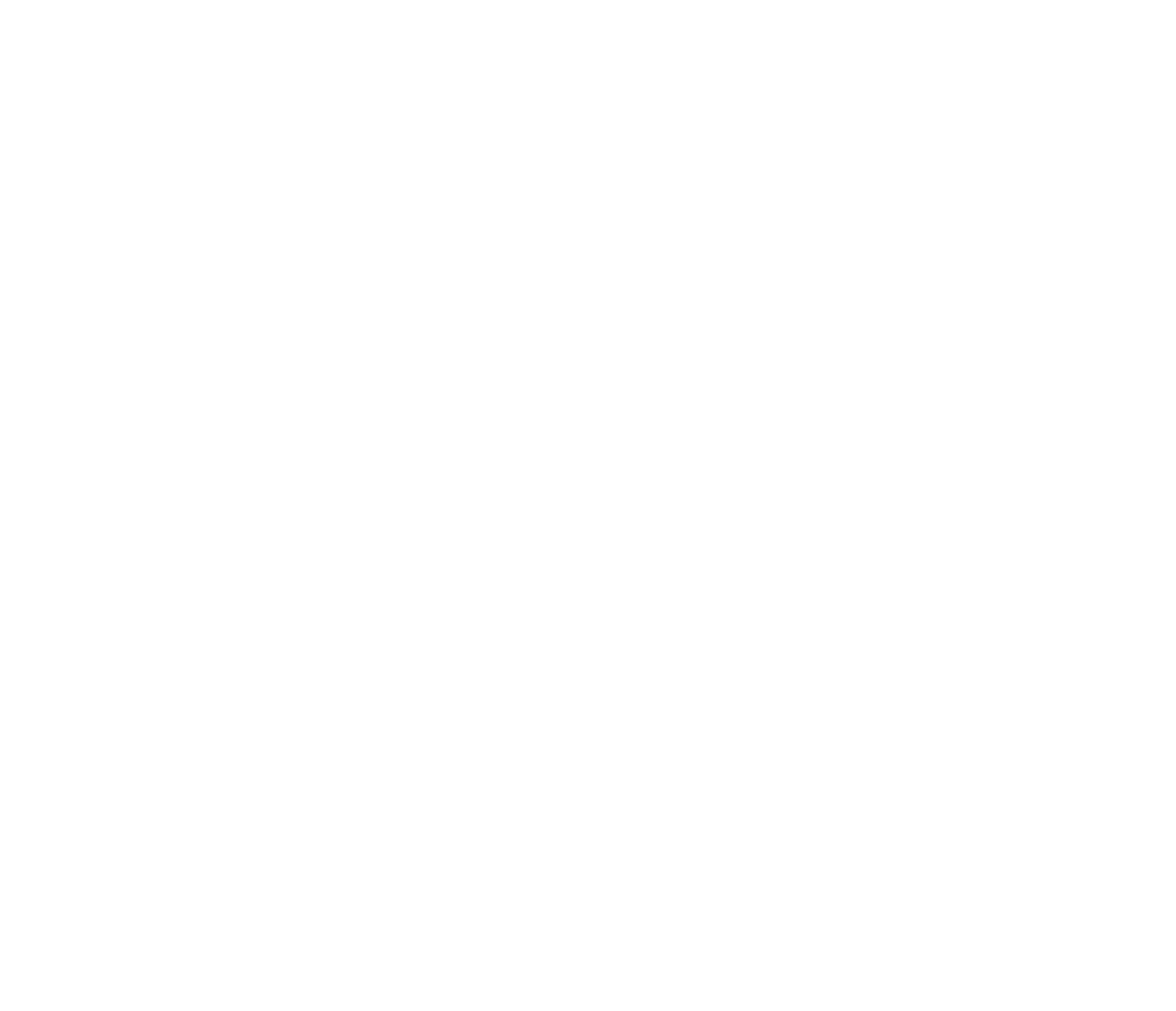 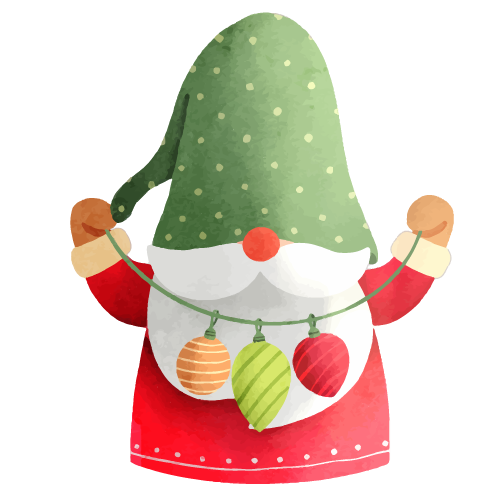 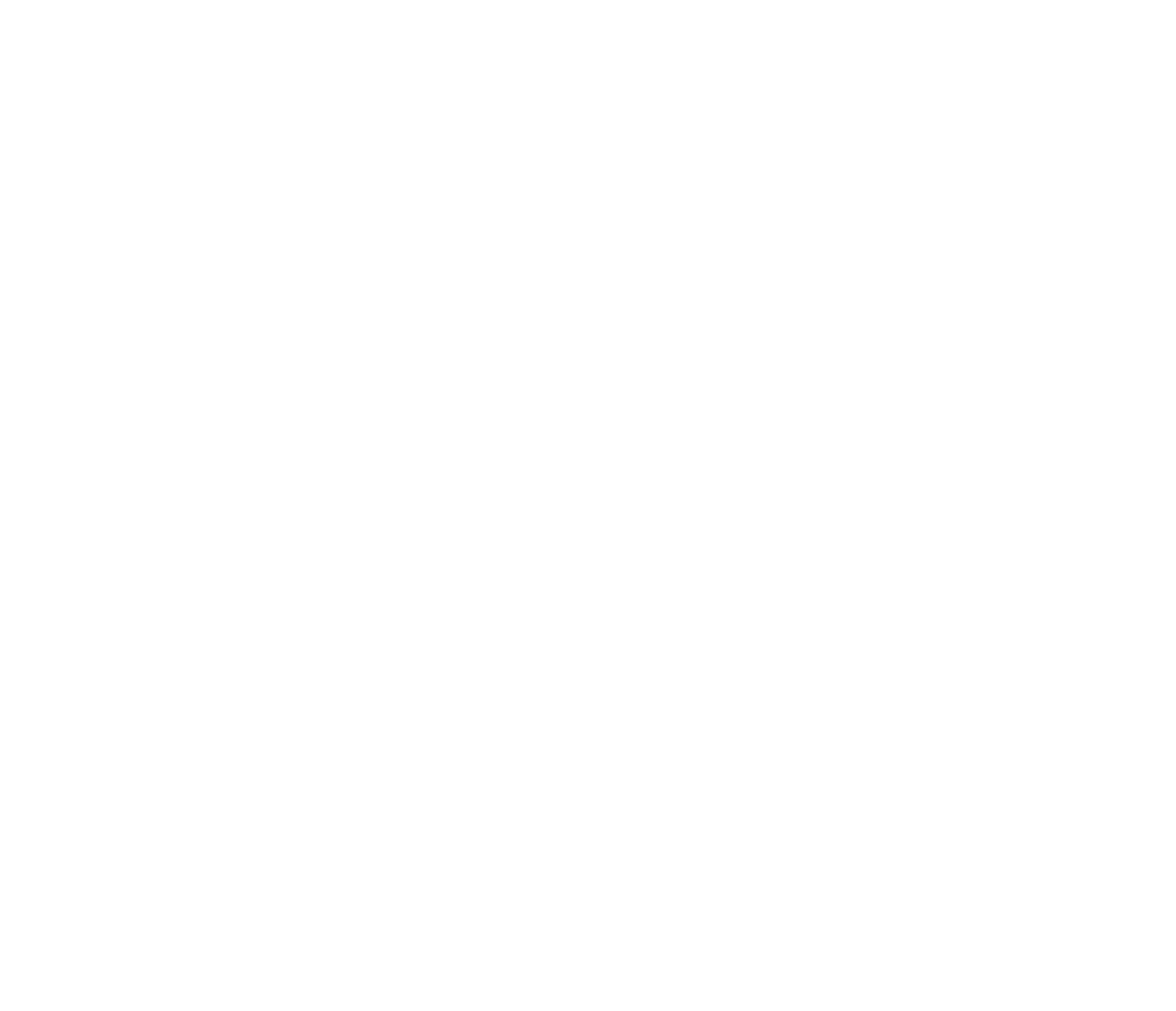 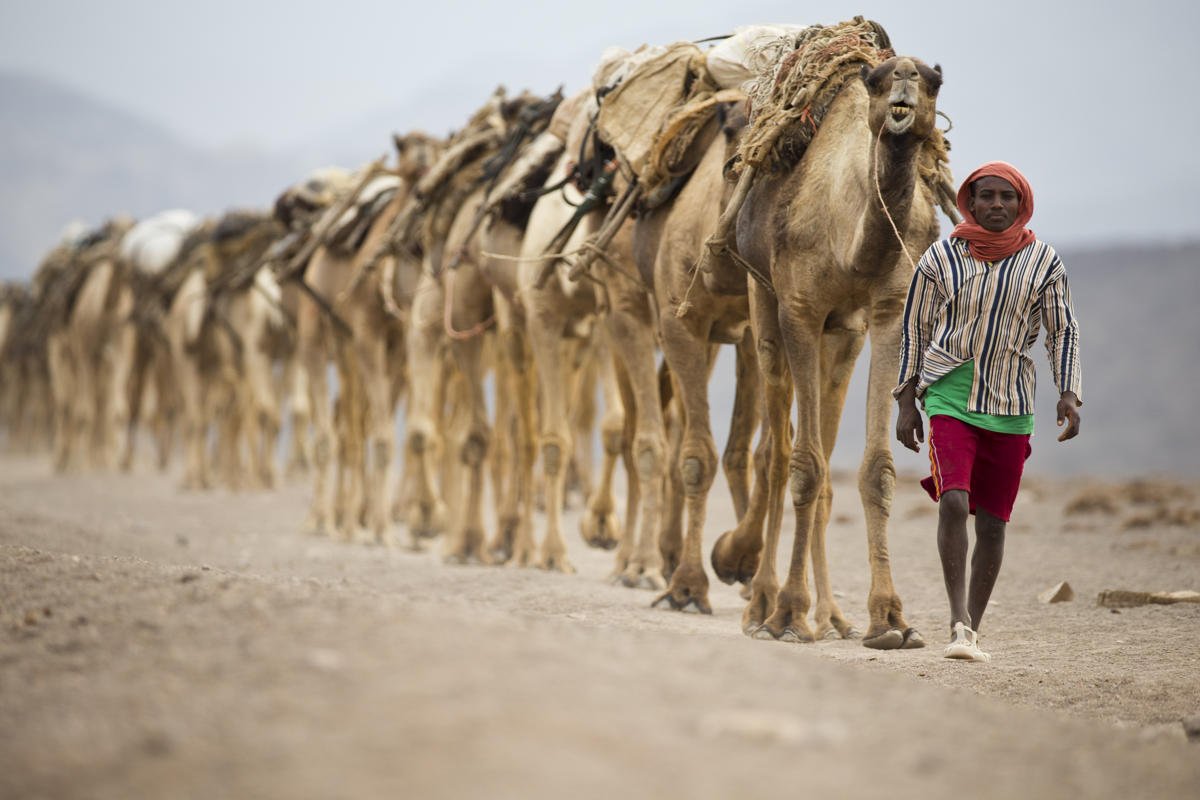 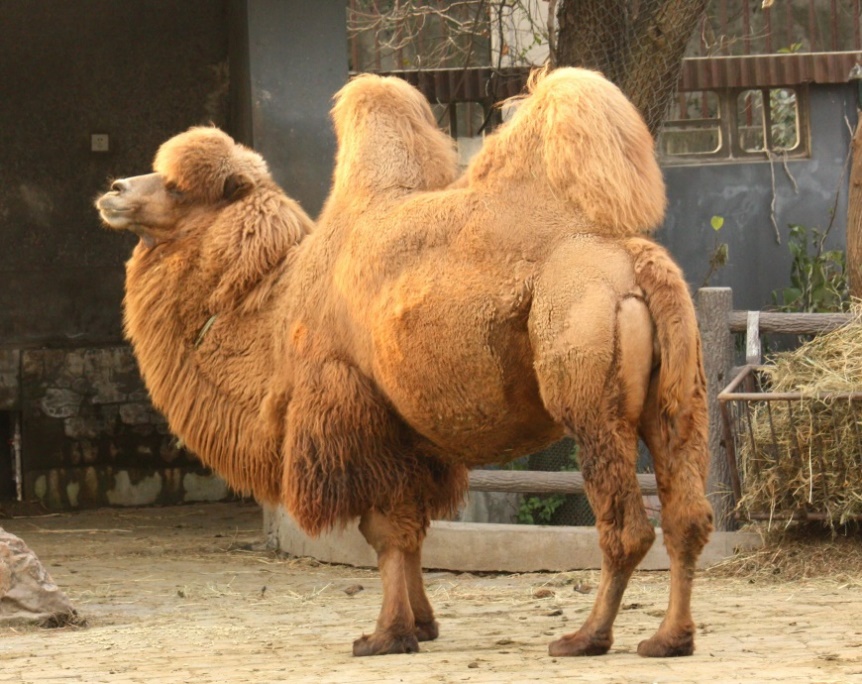 6
Đọc
bướu
Lạc đà là con vật đặc biệt. Nó có cái bướu to trên lưng. Bướu của lạc đà là nơi dự trữ chất béo. Nhờ thế, nó có thể sống qua nhiều ngày mà không cần ăn uống. Lạc đà giúp con người băng qua những vùng sa mạc khô cằn.
Bướu
người
Lạc đà là con vật đặc biệt.  Nó có cái bướu to trên lưng.  Bướu của lạc đà là nơi dự trữ chất béo.  Nhờ thế, nó có thể sống qua nhiều ngày mà không cần ăn uống.  Lạc đà giúp con người băng qua những vùng sa mạc khô cằn.
Lạc đà là con vật đặc biệt. Nó có cái bướu to trên lưng. Bướu của lạc đà là nơi dự trữ chất béo. Nhờ thế, nó có thể sống qua nhiều ngày mà không cần ăn uống. Lạc đà giúp con người băng qua những vùng sa mạc khô cằn.
Loài vật nào được nhắc đến trong bài?
Trên lưng lạc đà có gì đặc biệt?
Bướu của lạc đà có tác dụng gì?
Lạc đà giúp con người những gì?
[Speaker Notes: GV có thể hỏi mở rộng thêm ở câu hỏi cuối]
Lợi ích của vật nuôi
Nói
7
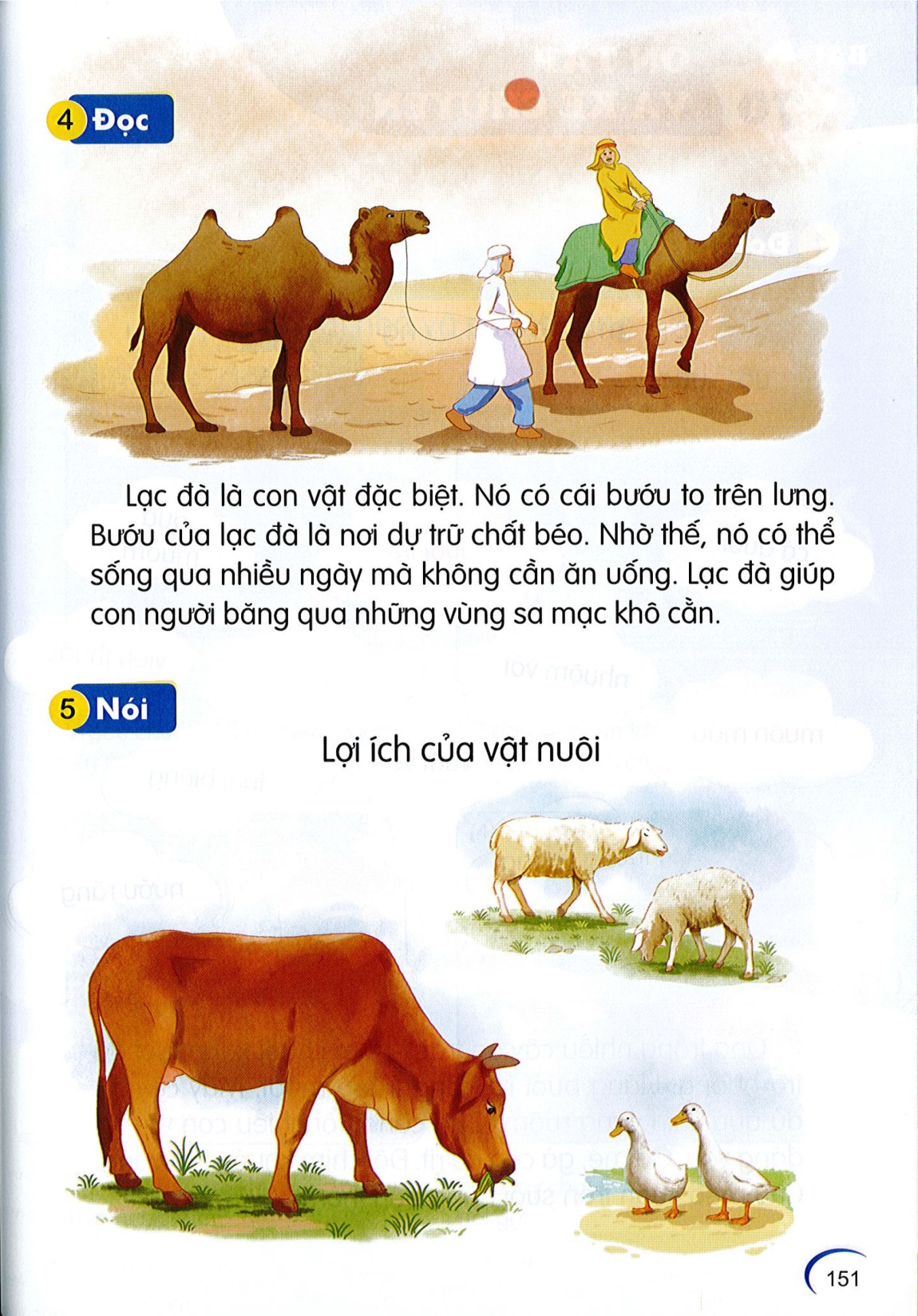 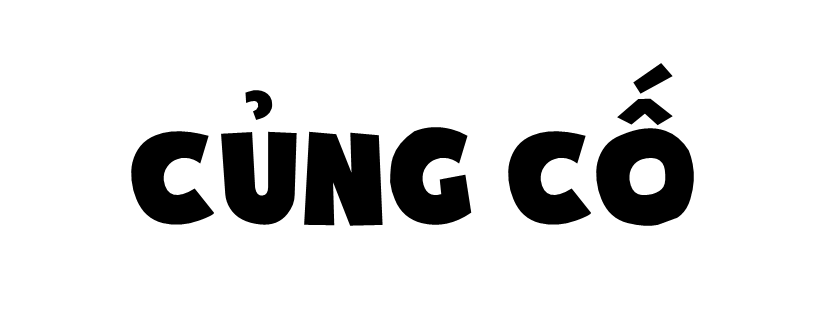